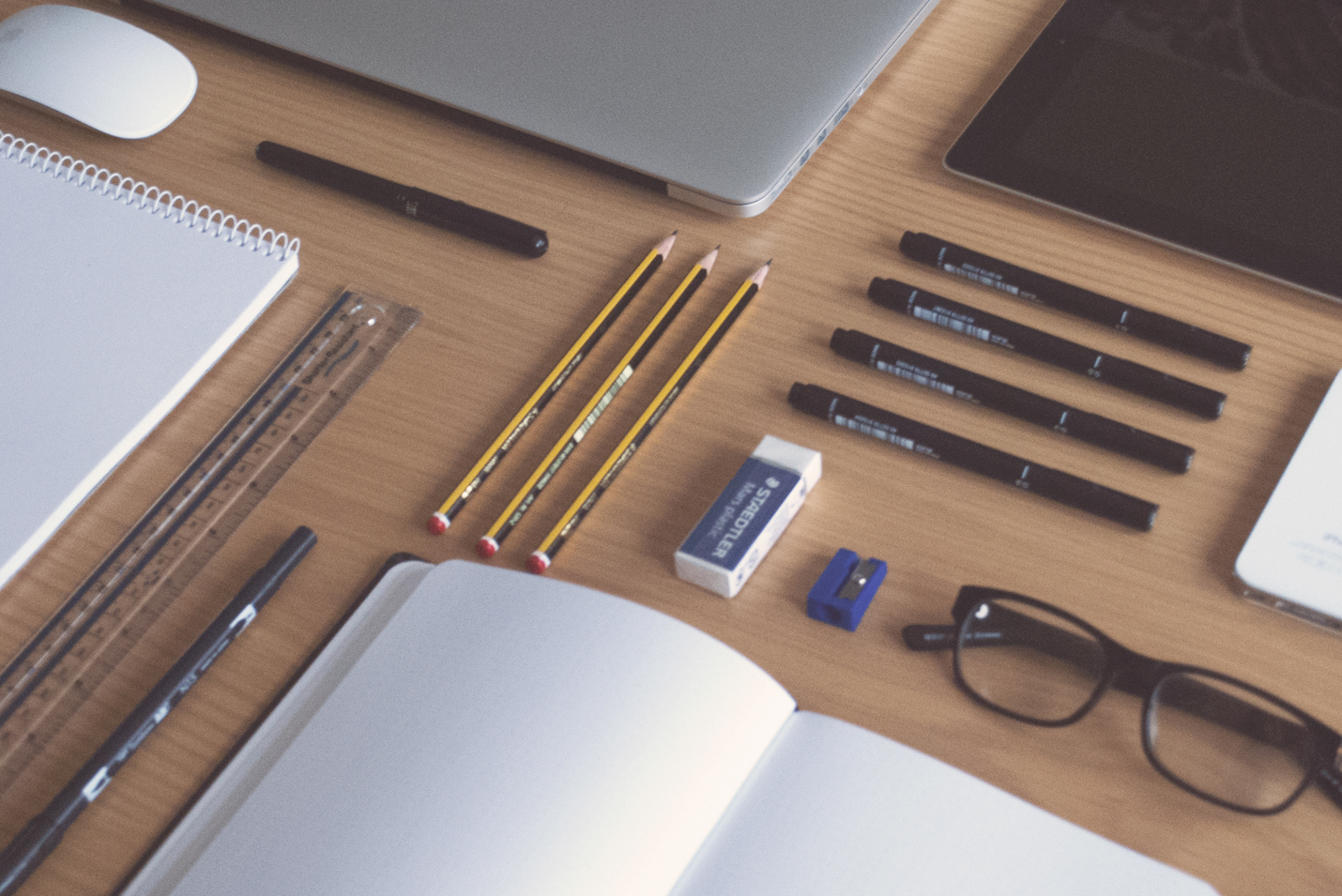 Company LOGO
This is not only a template.
You cannot improve your past, but you can improve your future. Once time is wasted, life is wasted. Do one thing at a time, and do well.
Freeppt7.com
https://www.freeppt7.com
Company LOGO
CONTENTS
You cannot improve your past, but you can improve your future. Once time is wasted, life is wasted. Do one thing at a time, and do well. You cannot improve your past, but you can improve your future.
 Once time is wasted, life is wasted. Do one thing at a time, and do well.
ONE
TWO
THREE
FOUR
You cannot improve your past, but you can improve your future.
You cannot improve your past, but you can improve your future.
You cannot improve your past, but you can improve your future.
You cannot improve your past, but you can improve your future.
Company LOGO
ONE
You cannot improve your past, but you can improve your future. Once time is wasted, life is wasted. Do one thing at a time, and do well.
YOUR TITLE HERE
You cannot improve your past, but you can improve your future. Once time is wasted, life is wasted. Do one thing at a time, and do well.
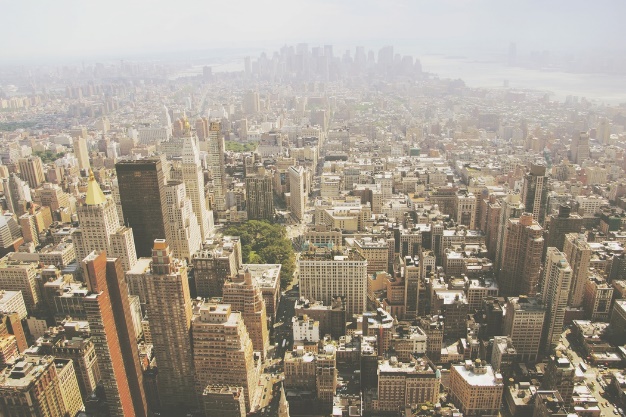 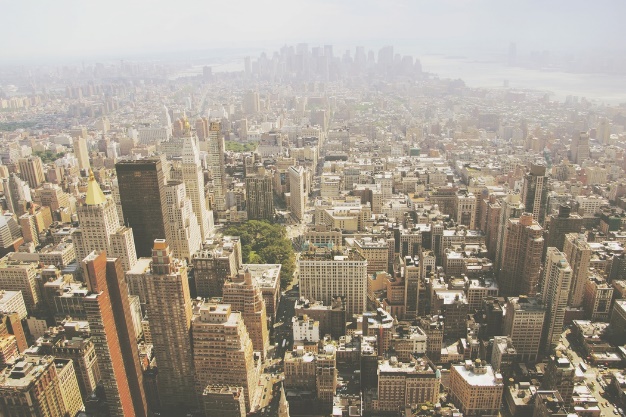 TEXT HERE
TEXT HERE
You cannot improve your past, but you can improve your future. You cannot improve your past, but you can improve your future.
You cannot improve your past, but you can improve your future. You cannot improve your past, but you can improve your future.
Text here
Text here
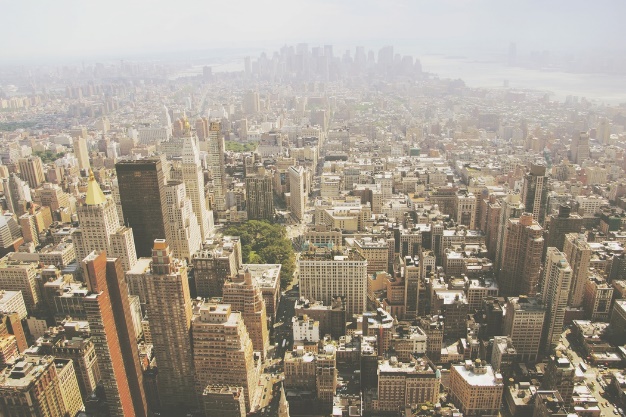 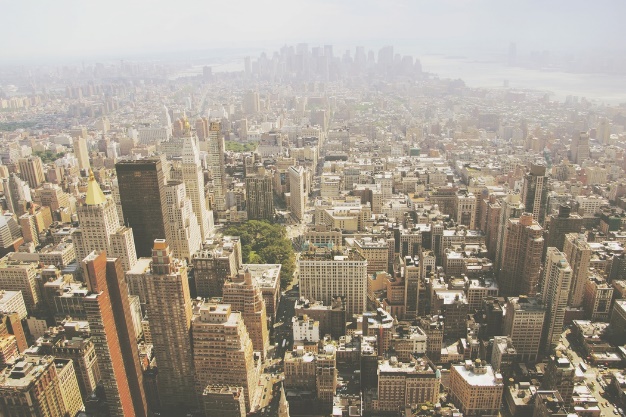 TEXT HERE
TEXT HERE
You cannot improve your past, but you can improve your future. You cannot improve your past, but you can improve your future.
You cannot improve your past, but you can improve your future. You cannot improve your past, but you can improve your future.
Text here
Text here
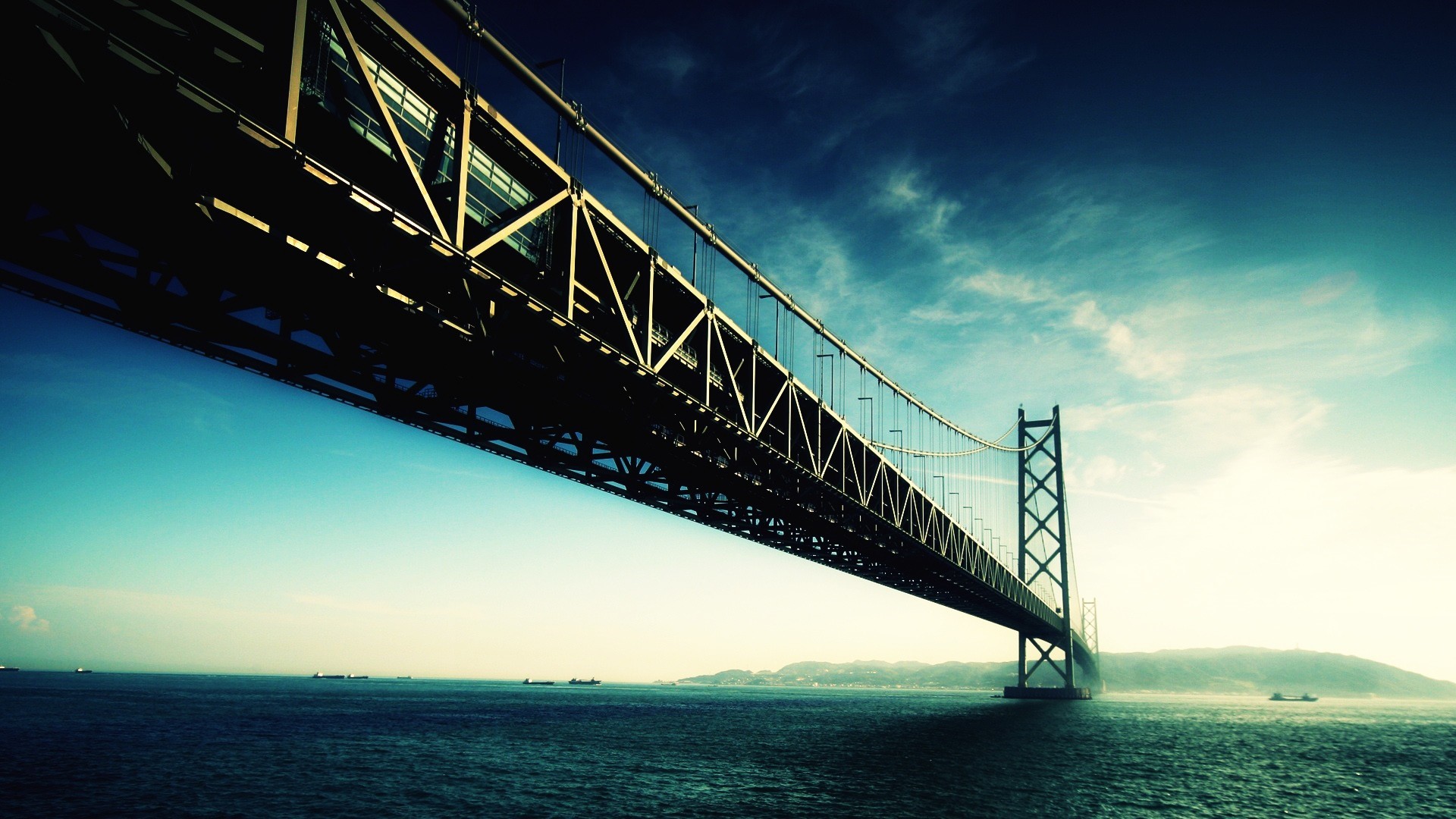 YOUR 
TITLE HERE
You cannot improve your past, but you can improve your future. Once time is wasted, life is wasted. Do one thing at a time, and do well.
TEXT HERE
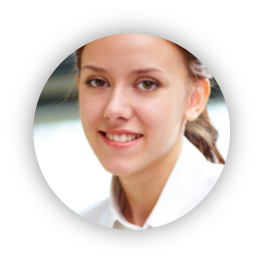 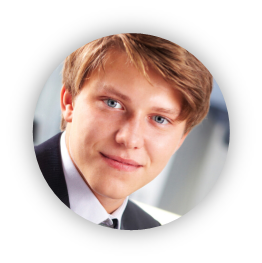 You cannot improve your past, but you can improve your future.
You cannot improve your past, but you can improve your future.
name
name
PPTer
PPTer
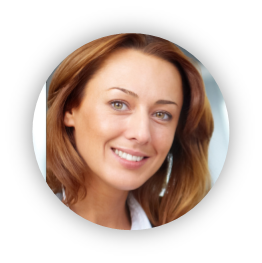 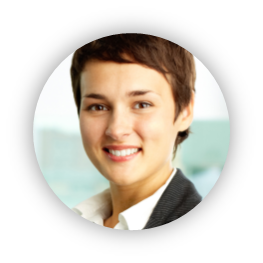 You cannot improve your past, but you can improve your future.
You cannot improve your past, but you can improve your future.
name
name
PPTer
PPTer
YOUR TITLE HERE
You cannot improve your past, but you can improve your future. Once time is wasted, life is wasted. Do one thing at a time, and do well.
TEXT HERE
TEXT HERE
TEXT HERE
You cannot improve your past, but you can improve your future. Once time is wasted, life is wasted. Do one thing at a time, and do well.
You cannot improve your past, but you can improve your future. Once time is wasted, life is wasted. Do one thing at a time, and do well.
You cannot improve your past, but you can improve your future. Once time is wasted, life is wasted. Do one thing at a time, and do well.
YOUR TITLE HERE
You cannot improve your past, but you can improve your future. Once time is wasted, life is wasted. Do one thing at a time, and do well.
01
02
03
04
TEXT HERE
TEXT HERE
TEXT HERE
TEXT HERE
You cannot improve your past, but you can improve your future. Once time is wasted, life is wasted. Do one thing at a time, and do well.
You cannot improve your past, but you can improve your future. Once time is wasted, life is wasted. Do one thing at a time, and do well.
You cannot improve your past, but you can improve your future. Once time is wasted, life is wasted. Do one thing at a time, and do well.
You cannot improve your past, but you can improve your future. Once time is wasted, life is wasted. Do one thing at a time, and do well.
https://www.freeppt7.com
Company LOGO
TWO
You cannot improve your past, but you can improve your future. Once time is wasted, life is wasted. Do one thing at a time, and do well.
YOUR 
TITLE HERE
You cannot improve your past, but you can improve your future.
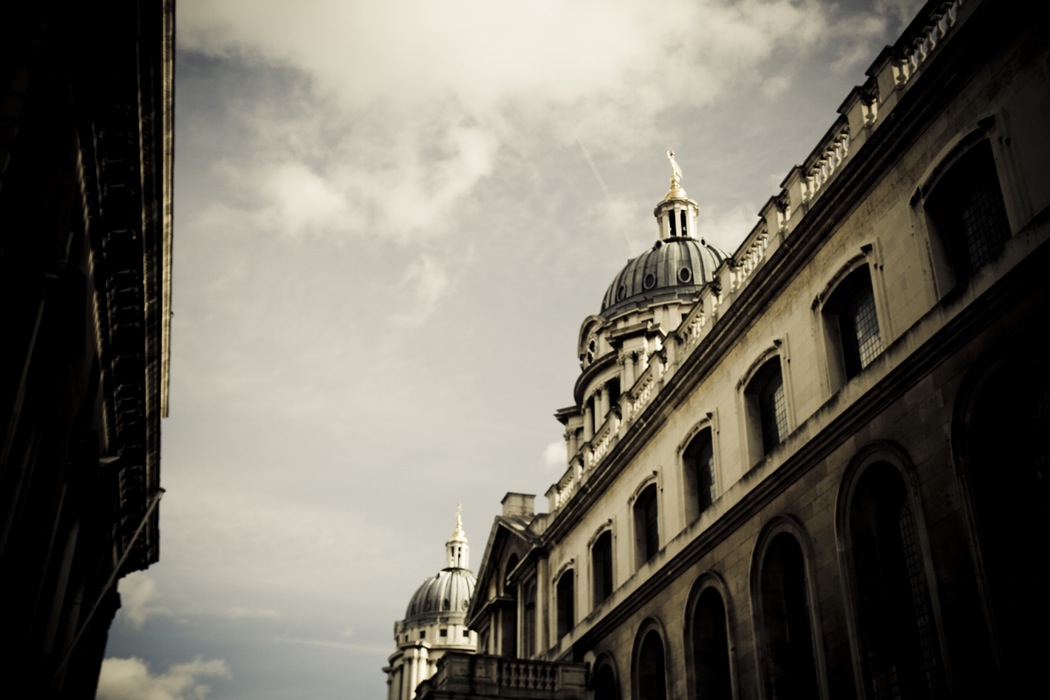 53,743,532
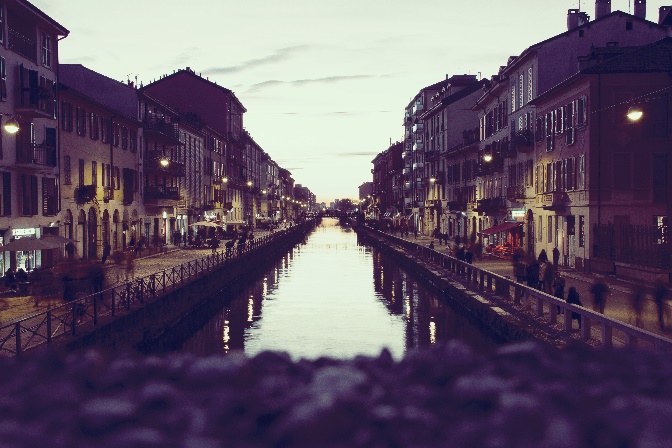 Once time is wasted, life is wasted. Do one thing at a time, and do well.
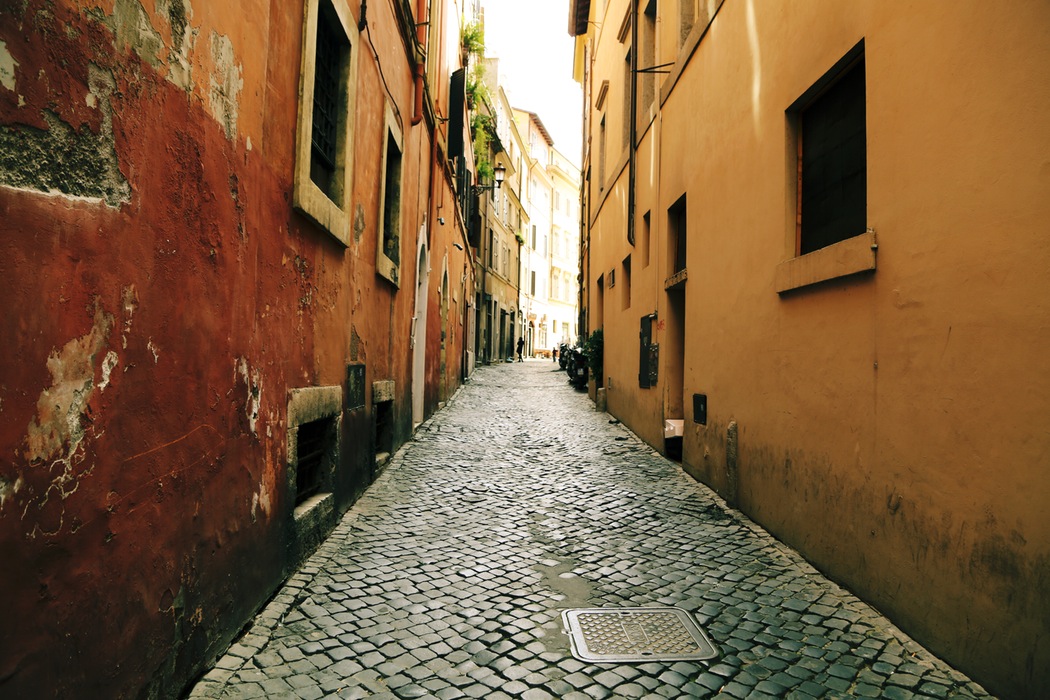 TEXT HERE
Once time is wasted, life is wasted. Do one thing at a time, and do well.
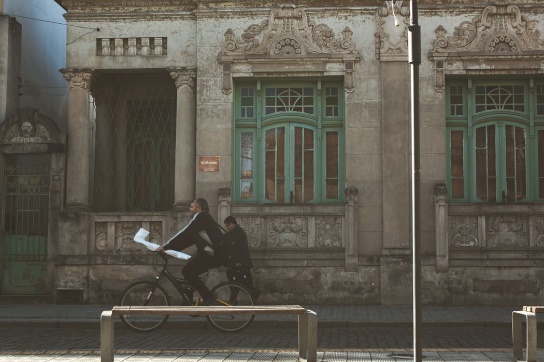 YOUR 
TITLE HERE
You cannot improve your past, but you can improve your future.
YOUR 
TITLE HERE
TEXT
TEXT
Add something
here.
Add something
here.
You cannot improve your past, but you can improve your future.
You cannot improve your past, but you can improve your future.
You cannot improve your past, but you can improve your future.
14
03
26
Once time is wasted, life is wasted. Do one thing at a time, and do well. You cannot improve your past, but you can improve your future. Once time is wasted, life is wasted.
 Do one thing at a time, and do well.
Once time is wasted, life is wasted. Do one thing at a time, and do well. You cannot improve your past, but you can improve your future. Once time is wasted, life is wasted.
 Do one thing at a time, and do well.
Once time is wasted, life is wasted. Do one thing at a time, and do well. You cannot improve your past, but you can improve your future. Once time is wasted, life is wasted.
 Do one thing at a time, and do well.
2016-08
2015-06
2015-12
You cannot improve your past, but you can improve your future.
You cannot improve your past, but you can improve your future.
You cannot improve your past, but you can improve your future.
15
12
27
Once time is wasted, life is wasted. Do one thing at a time, and do well. You cannot improve your past, but you can improve your future. Once time is wasted, life is wasted.
 Do one thing at a time, and do well.
Once time is wasted, life is wasted. Do one thing at a time, and do well. You cannot improve your past, but you can improve your future. Once time is wasted, life is wasted.
 Do one thing at a time, and do well.
Once time is wasted, life is wasted. Do one thing at a time, and do well. You cannot improve your past, but you can improve your future. Once time is wasted, life is wasted.
 Do one thing at a time, and do well.
2018-11
2020-04
2019-09
YOUR 
TITLE HERE
TEXT
TEXT
Add something
here.
Add something
here.
Company LOGO
THREE
You cannot improve your past, but you can improve your future. Once time is wasted, life is wasted. Do one thing at a time, and do well.
YOUR TITLE HERE
Target
TEXT 
HERE
TEXT 
HERE
90%
Once time is wasted, life is wasted. Do one thing at a time, and do well.
You cannot improve your past, but you can improve your future.
You cannot improve your past, but you can improve your future. Once time is wasted, life is wasted.
YOUR TITLE HERE
You cannot improve your past, but you can improve your future. Once time is wasted, life is wasted. Do one thing at a time, and do well.
34%
66%
You cannot improve your past, but you can improve your future. Once time is wasted, life is wasted. Do one thing at a time, and do well.
You cannot improve your past, but you can improve your future. Once time is wasted, life is wasted. Do one thing at a time, and do well.
ADD TEXT HERE
ADD TEXT HERE
ADD TEXT HERE
Once time is wasted, life is wasted. Do one thing at a time, and do well. You cannot improve your past, but you can improve your future. Once time is wasted, life is wasted.Do one thing at a time, and do well.
Once time is wasted, life is wasted. Do one thing at a time, and do well. You cannot improve your past, but you can improve your future. Once time is wasted, life is wasted.Do one thing at a time, and do well.
Once time is wasted, life is wasted. Do one thing at a time, and do well. You cannot improve your past, but you can improve your future. Once time is wasted, life is wasted.Do one thing at a time, and do well.
YOUR TITLE HERE
This text can be replaced with your own text. All phrases can be replaced with your own text
This text can be replaced with your own text. All phrases can be replaced with your own text
75%
75%
75%
New Design
New Design
New Design
197
197
197
197
YOUR TITLE HERE
67%
Once time is wasted, life is wasted. Do one thing at a time, and do well. You cannot improve your past, but you can improve your future.
55%
Once time is wasted, life is wasted. Do one thing at a time, and do well. You cannot improve your past, but you can improve your future.
76%
Once time is wasted, life is wasted. Do one thing at a time, and do well. You cannot improve your past, but you can improve your future.
Company LOGO
FOUR
You cannot improve your past, but you can improve your future. Once time is wasted, life is wasted. Do one thing at a time, and do well.
YOUR TITLE HERE
You cannot improve your past, but you can improve your future. Once time is wasted, life is wasted. Do one thing at a time, and do well.
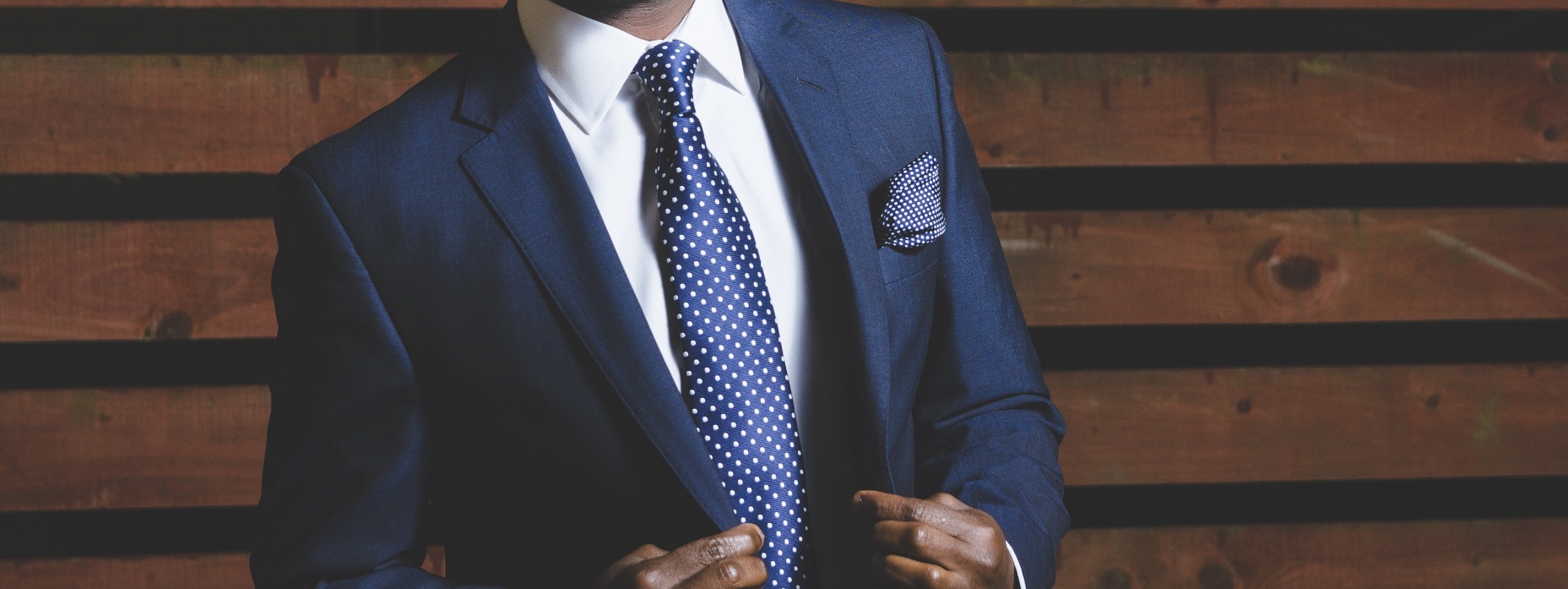 About Us
You cannot improve your past, but you can improve your future. Once time is wasted, life is wasted. Do one thing at a time, and do well. You cannot improve your past, but you can improve your future. Once time is wasted, life is wasted. Do one thing at a time, and do well.
You cannot improve your past, but you can improve your future. Once time is wasted, life is wasted. Do one thing at a time, and do well.
You cannot improve your past, but you can improve your future.
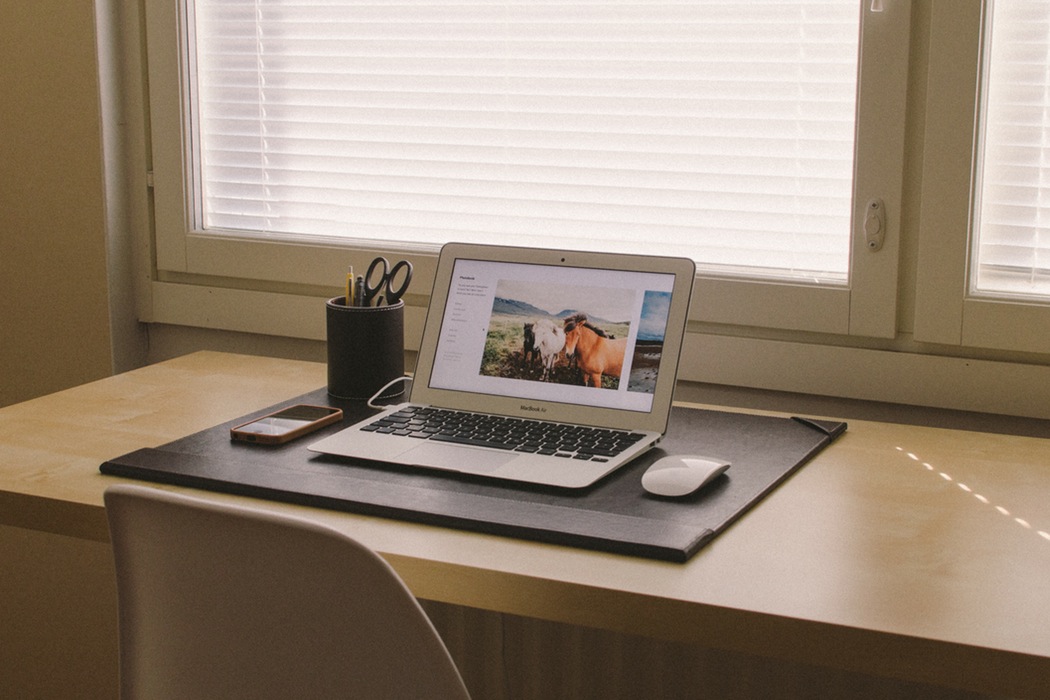 TEXT
You cannot improve your past, but you can improve your future. Once time is wasted, life is wasted.
 Do one thing at a time, and do well.
674,236
You cannot improve your past, but you can improve your future. Once time is wasted, life is wasted. Do one thing at a time, and do well.
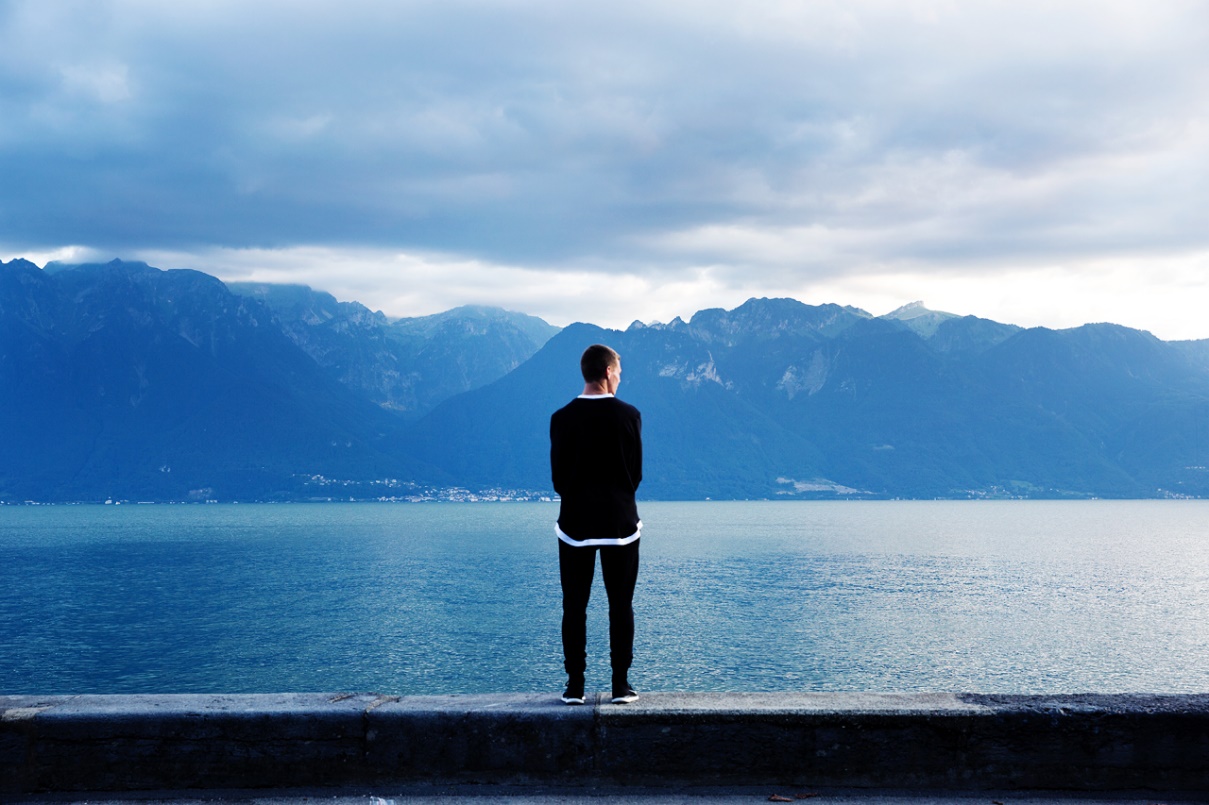 TITLE HERE
You cannot improve your past, but you can improve your future. Once time is wasted, life is wasted. Do one thing at a time, and do well. You cannot improve your past, but you can improve your future. Once time is wasted, life is wasted. Do one thing at a time, and do well.
FEATURE
LIFE
Contact Us
You cannot improve your past, but you can improve your future. Once time is wasted, life is wasted. Do one thing at a time, and do well. You cannot improve your past, but you can improve your future. Once time is wasted, life is wasted. Do one thing at a time, and do well.
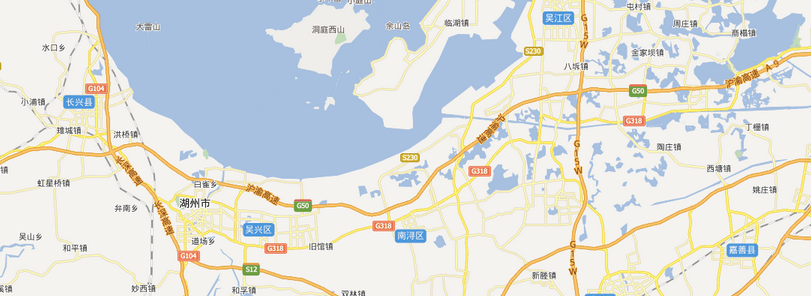 Freeppt7.com
888-8888-8888
88888888@qq.com
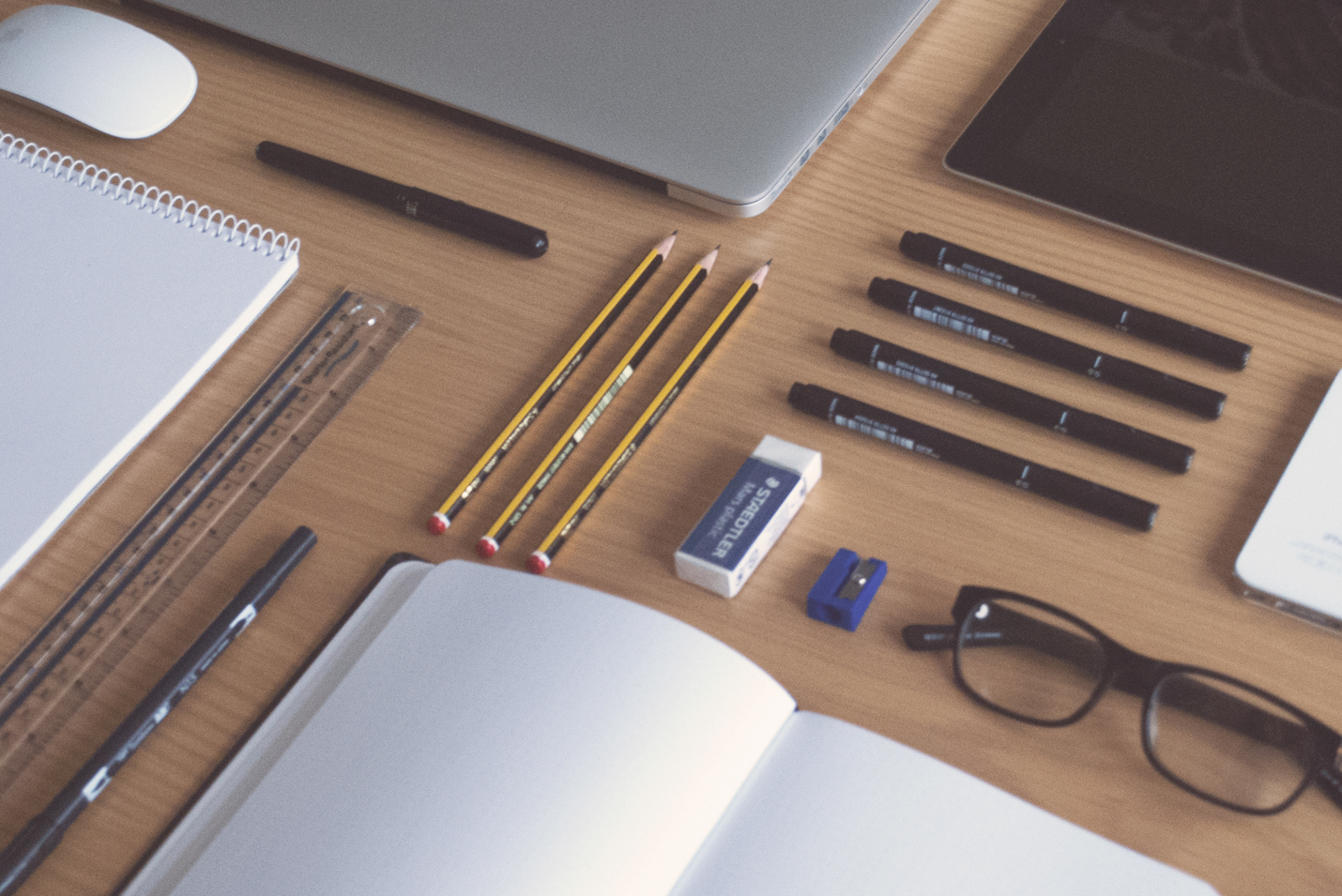 THANKS
https://www.freeppt7.com
附赠图标